CAMPUS CONVERSATIONS
Corporate ServicesMay / June 2014Dr Stephen WellerChief Operating Officer & Deputy Vice-Chancellor
Overview
Corporate Services – Who are we?
Looking Back and Looking Forward
Shared Services Review Project and the Services Matter Framework
Federal Budget
Questions, comments, suggestions
Looking Back
Futures Blueprint
Enterprise Agreement
Budget Model Review
ICT Advisory Committee
Infrastructure Plan
Adelaide Campus
Looking Forward
MER Review and Properties Review
Installation of Chancellor
Student Central Concept Plan
Retail, Parking and Procurement Strategies
Comms Policy and Social Media Policy
2015-2020 Strategic Plan
Shared Services Review &                                                               Service Matters Framework
Service Catalogue
Activity 
Review
Service 
Review
Staff  
Survey
Operating 
Framework
1
2
3
4
5
Our Approach
Develop an ACU Service Catalogue
Identify and analyse quantified effort across the support services and draw key observations.
Identify improvement opportunities based on emerging themes.
Conduct a staff survey to measure satisfaction with service quality (obtain base-line  service metrics data)
Develop a set of operating framework options  and associated high level recommendations
Key activity
Outputs
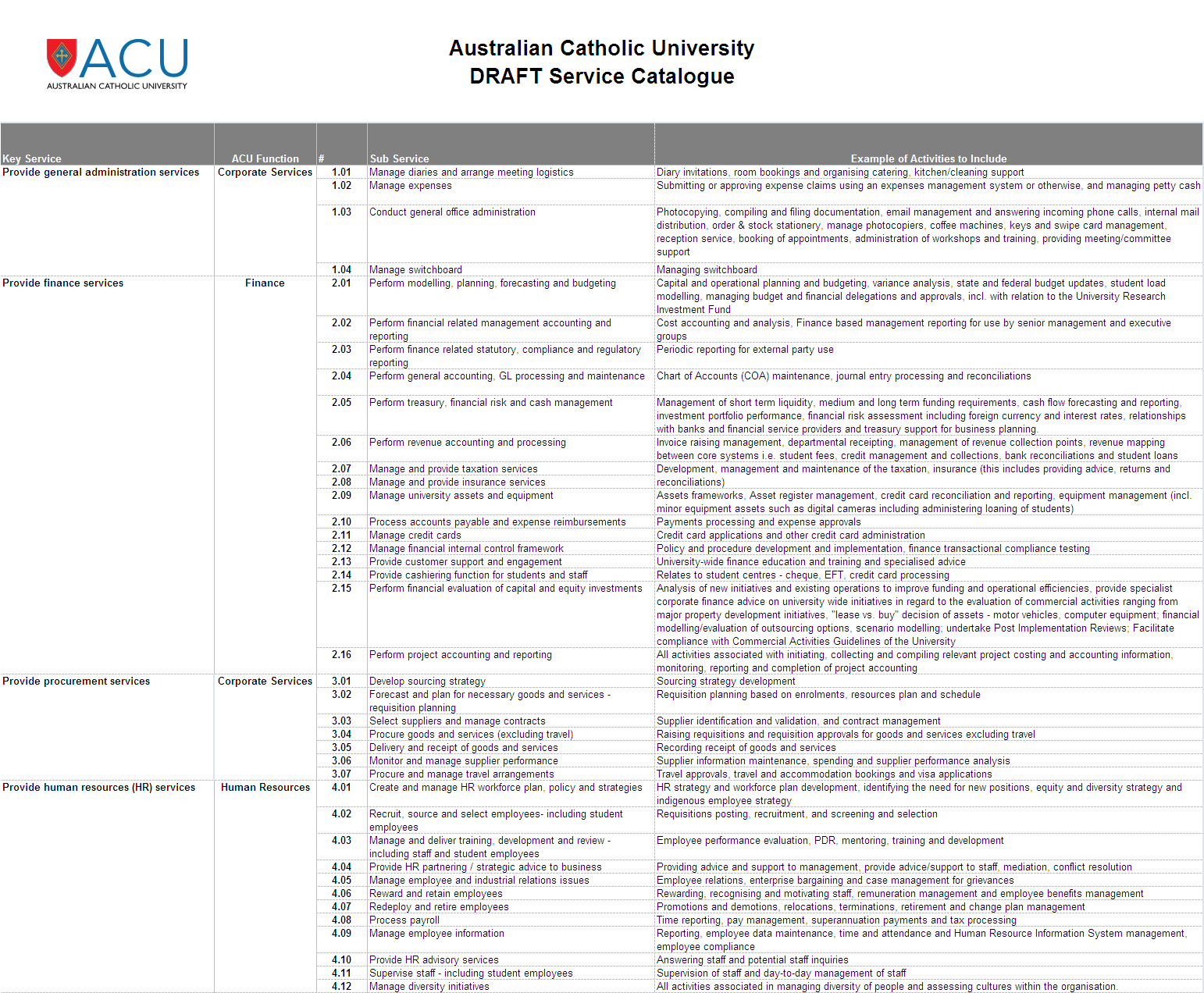 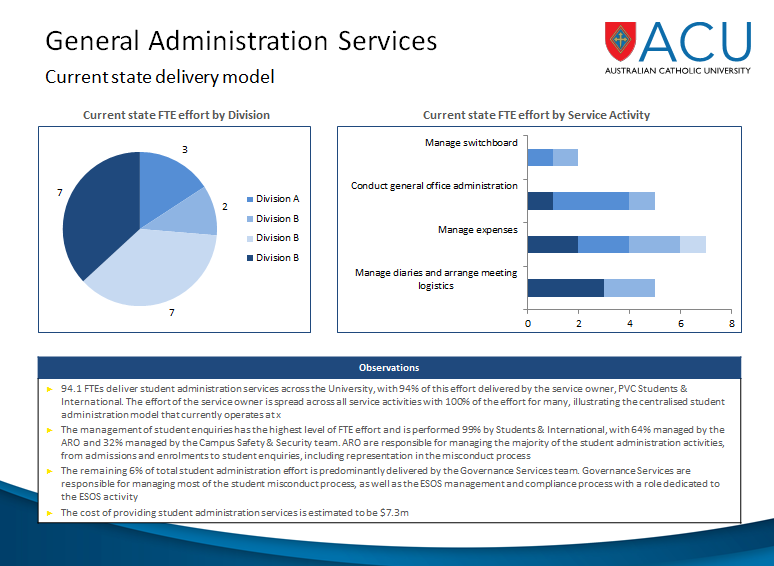 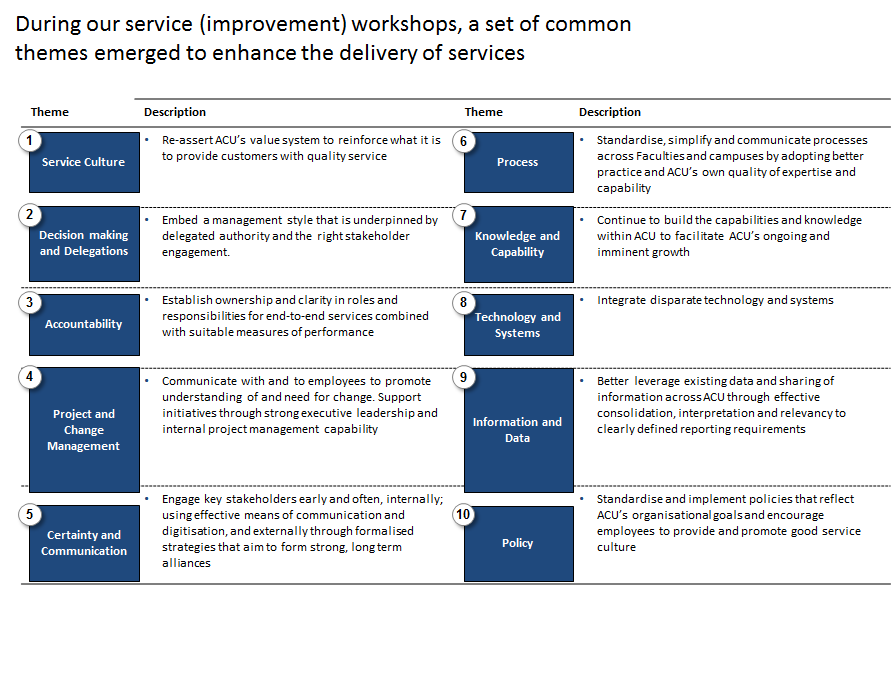 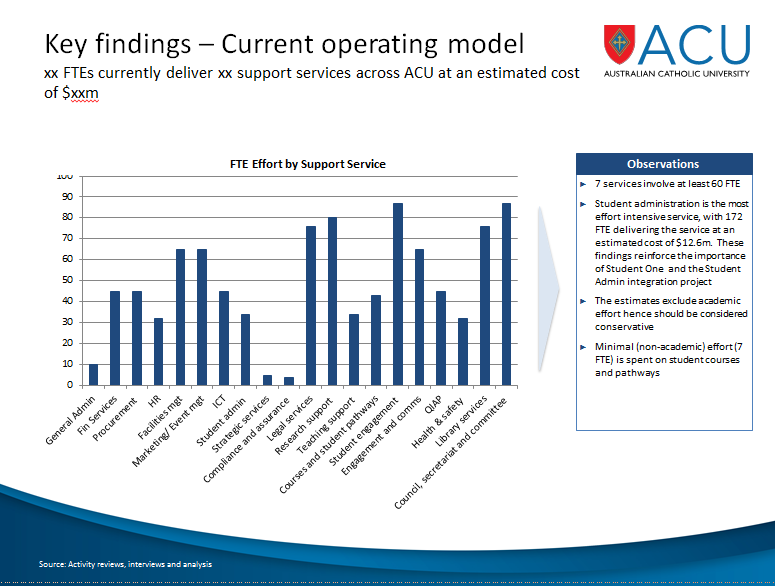 Operating Framework Options
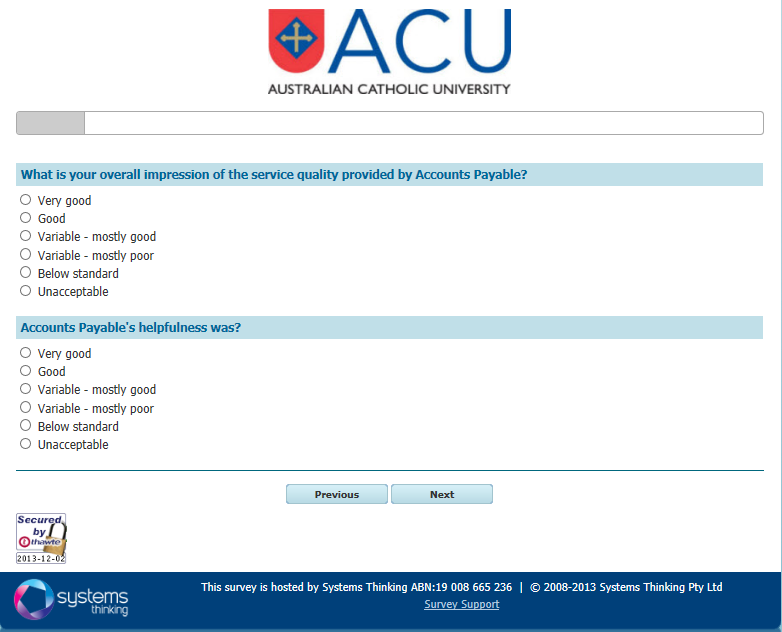 6
Measuring Service Delivery
Source: EY Activity reviews, interviews and analysis
7
Measuring Service Quality
Overall Satisfaction – All Staff (By Service Category) – “Service Matters” Survey
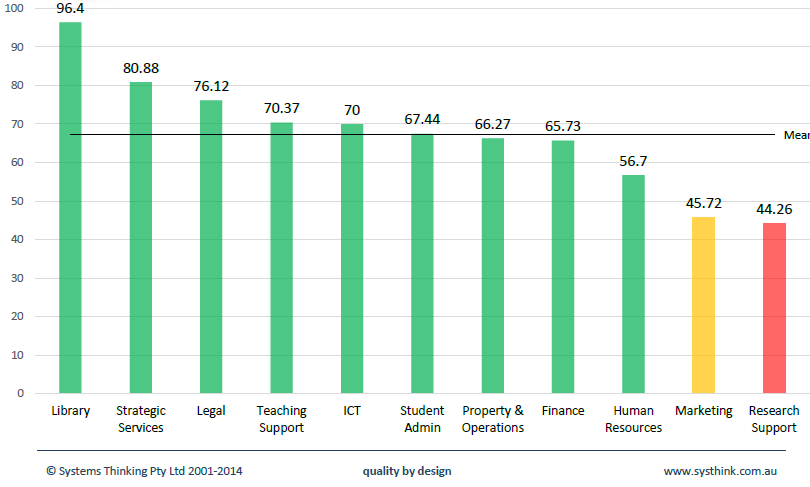 8
Next Steps
SERVICE PRINCIPLES
an agreed ‘way of operating’ that is aligned with ACU’s values

SERVICE MODEL
defines accountability for service delivery

SERVICE CATALOGUE
a comprehensive list of ACU professional services


SERVICE IMPROVEMENT PROGRAM
based on feedback from workshops, survey, Directors


SERVICE LEADS
define and deliver the service in collaboration with other Service Leads, Faculties/Institutes, Directorates  and Campuses.
9
[Speaker Notes: be next steps and indicate service principles, service catalogue, service delivery mode, service improvement program and service leads.  Under service leads list all the ones that relate to Corporate Services.]
Service Leads – COO Portfolio
DRAFT
10
Federal Budget
Commission of Audit
Kemp / Norton Review
Retention of Demand Driven Model
Competition from private providers
Increased student contributions
Complete fee deregulation
Questions?
Comments?
Suggestions?